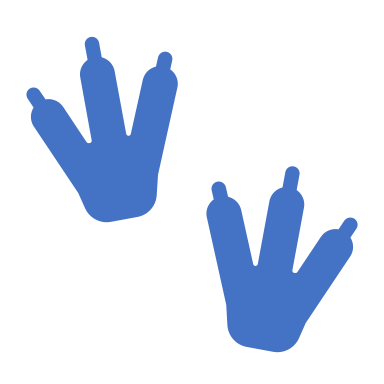 Creature Clues
By F1S & F1A
Choose one of the following pages and read the clues. 

As you read, visualise and draw the creature.
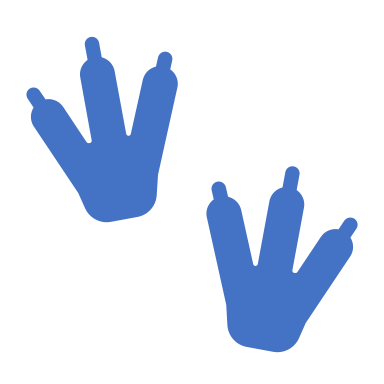 1. It is long

2. It is thin

3. It has a tongue with 
two tips

4. It has scales
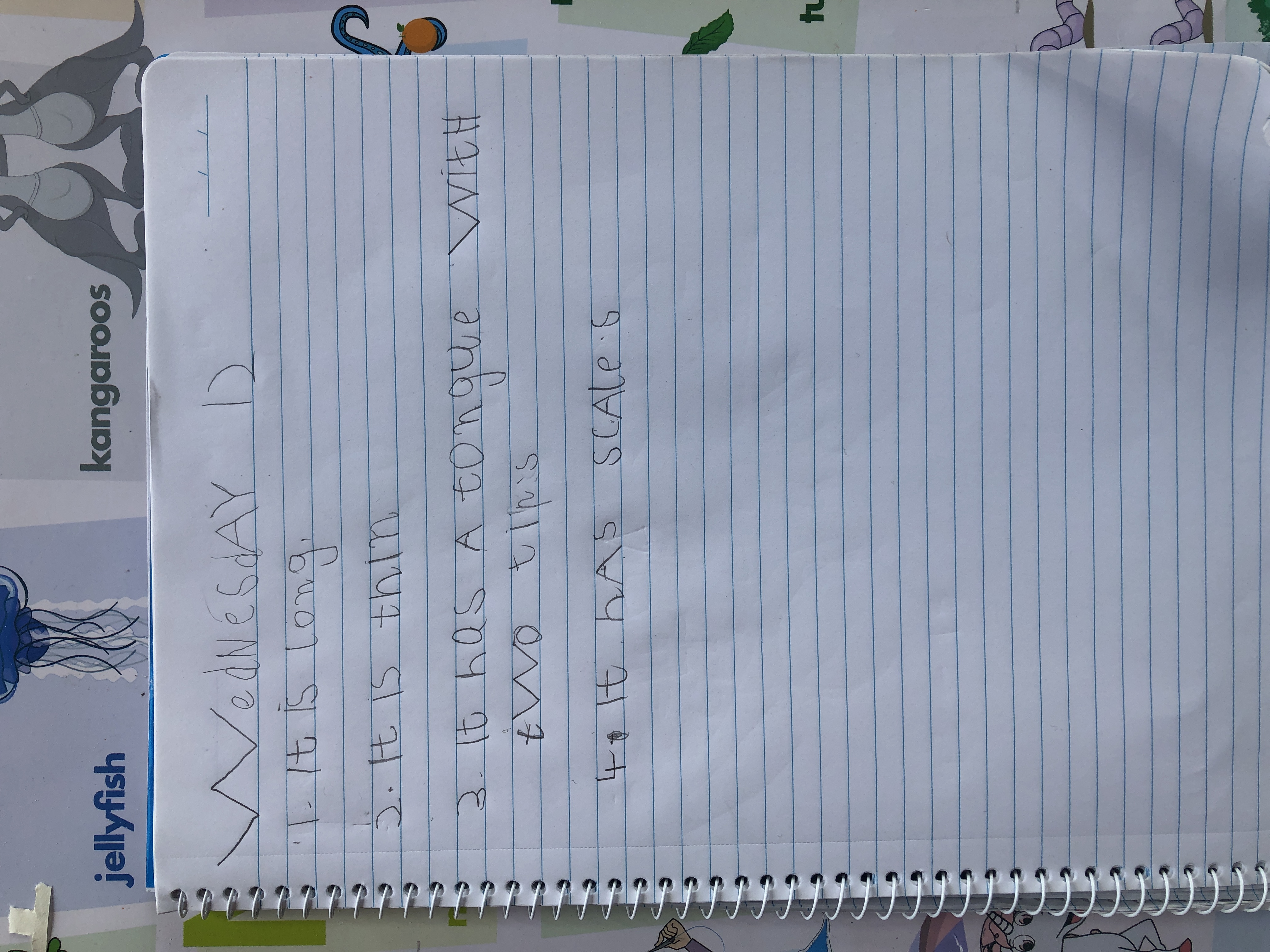 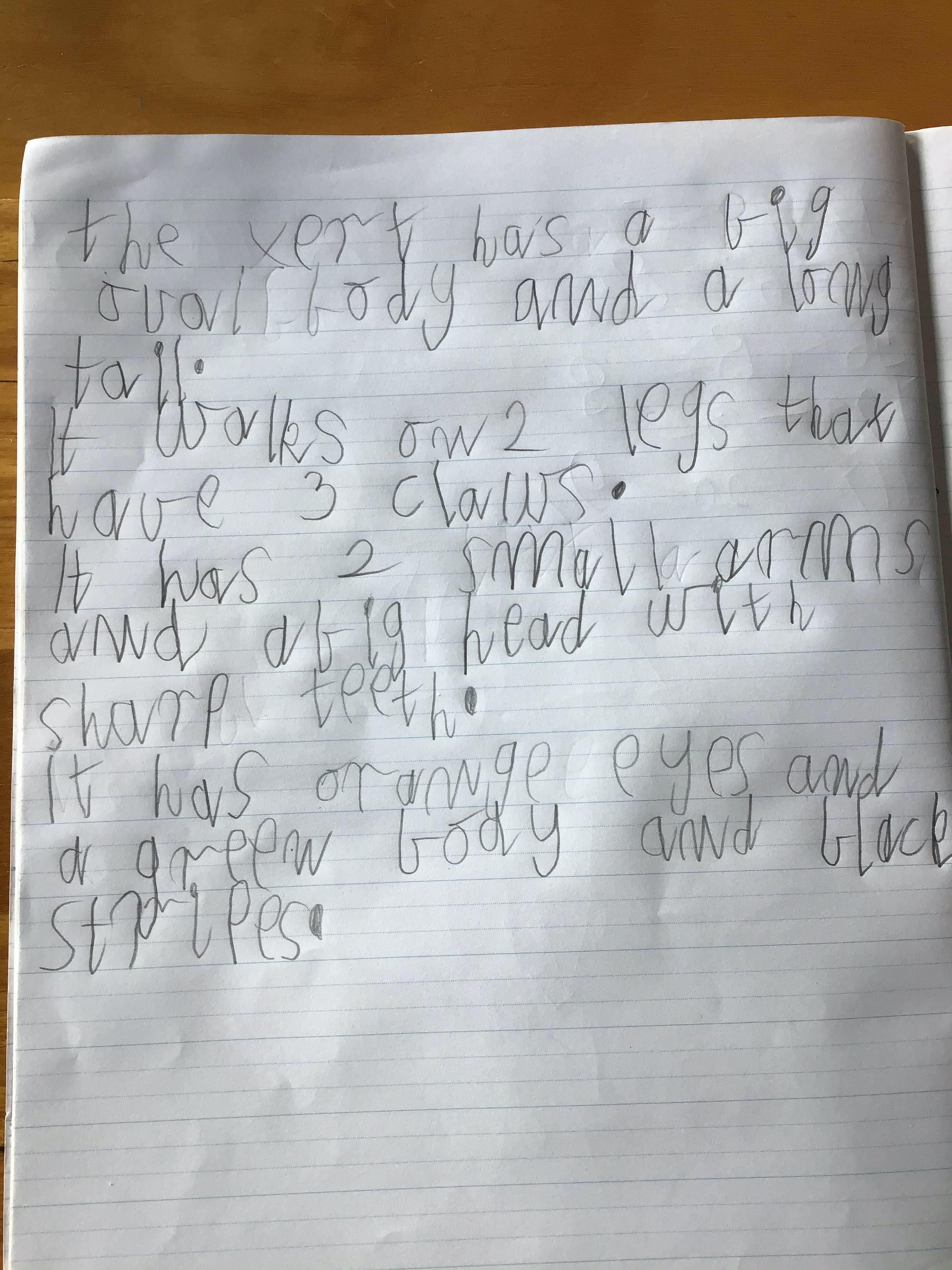 The xert has a big oval body and a long tail.

It walks on on 2 legs that have 3 claws.

It has 2 small arms and a big head with sharp teeth.

It has orange eyes and a green body and black stripes.
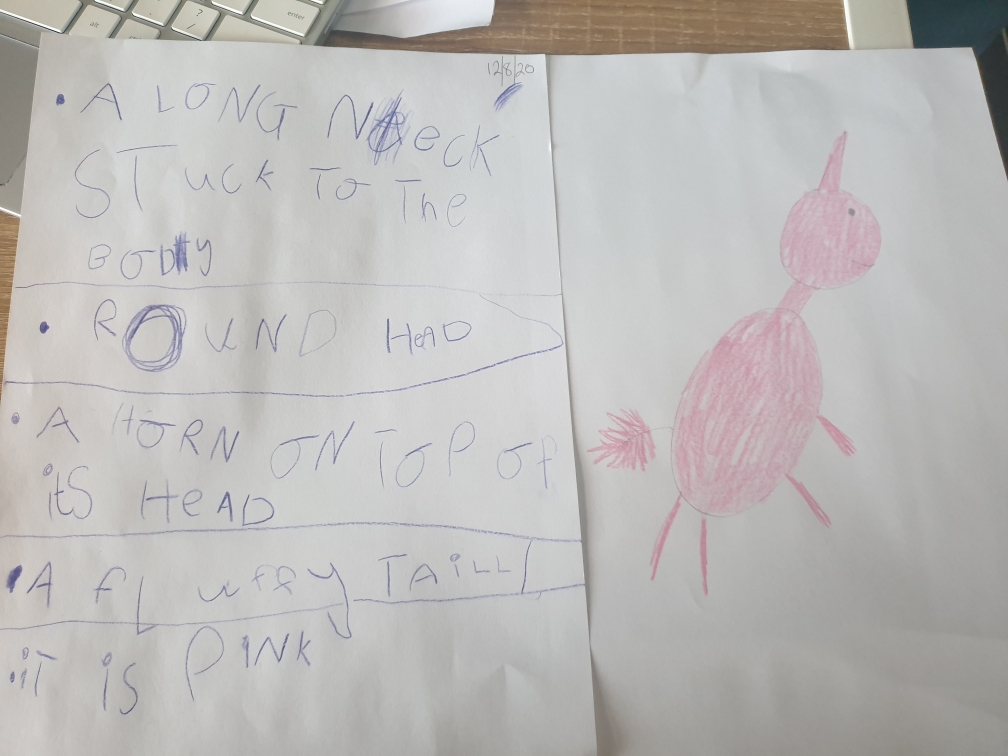 A long neck stuck to the body

Round head

A horn on top of its head

A fluffy tail

It is pink
An oval body

A small head

Little pointy ears

Little eyes
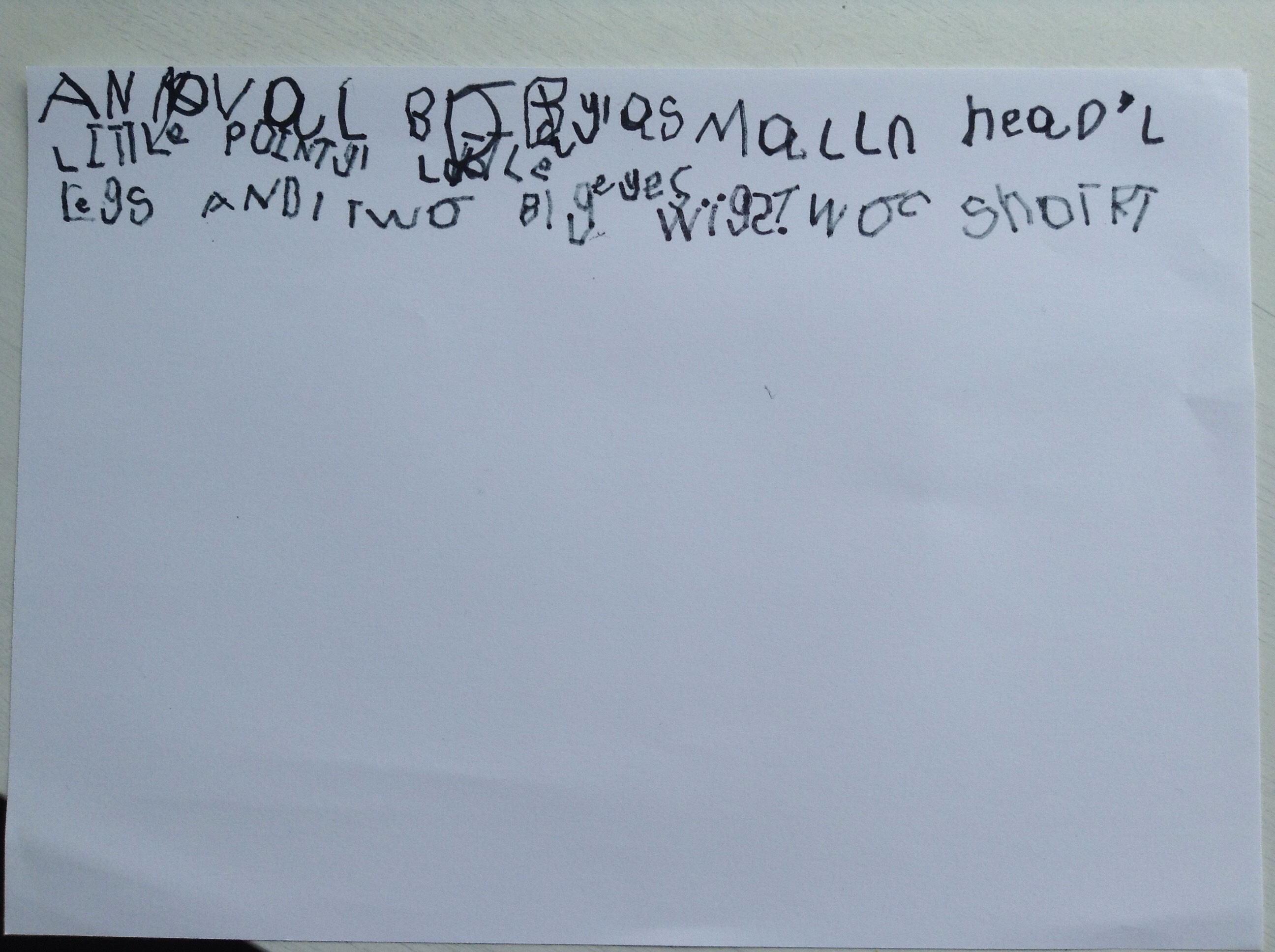 Two short legs and two big wings
Has a horn

Has wings

It’s magical

Looks like a horse

Loves to fly
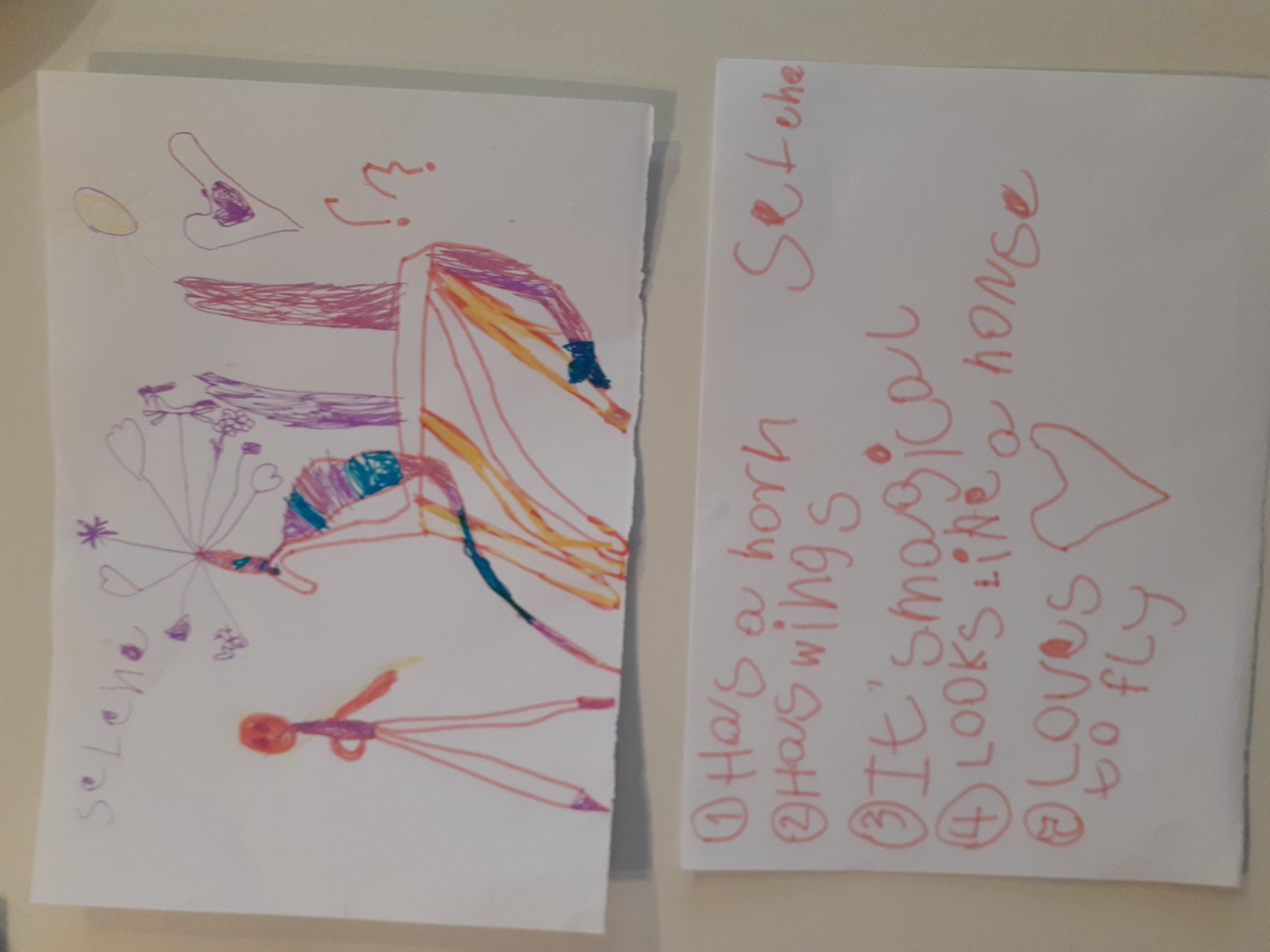 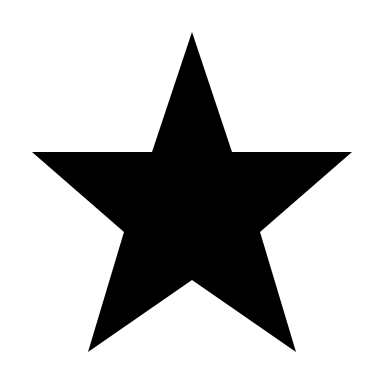 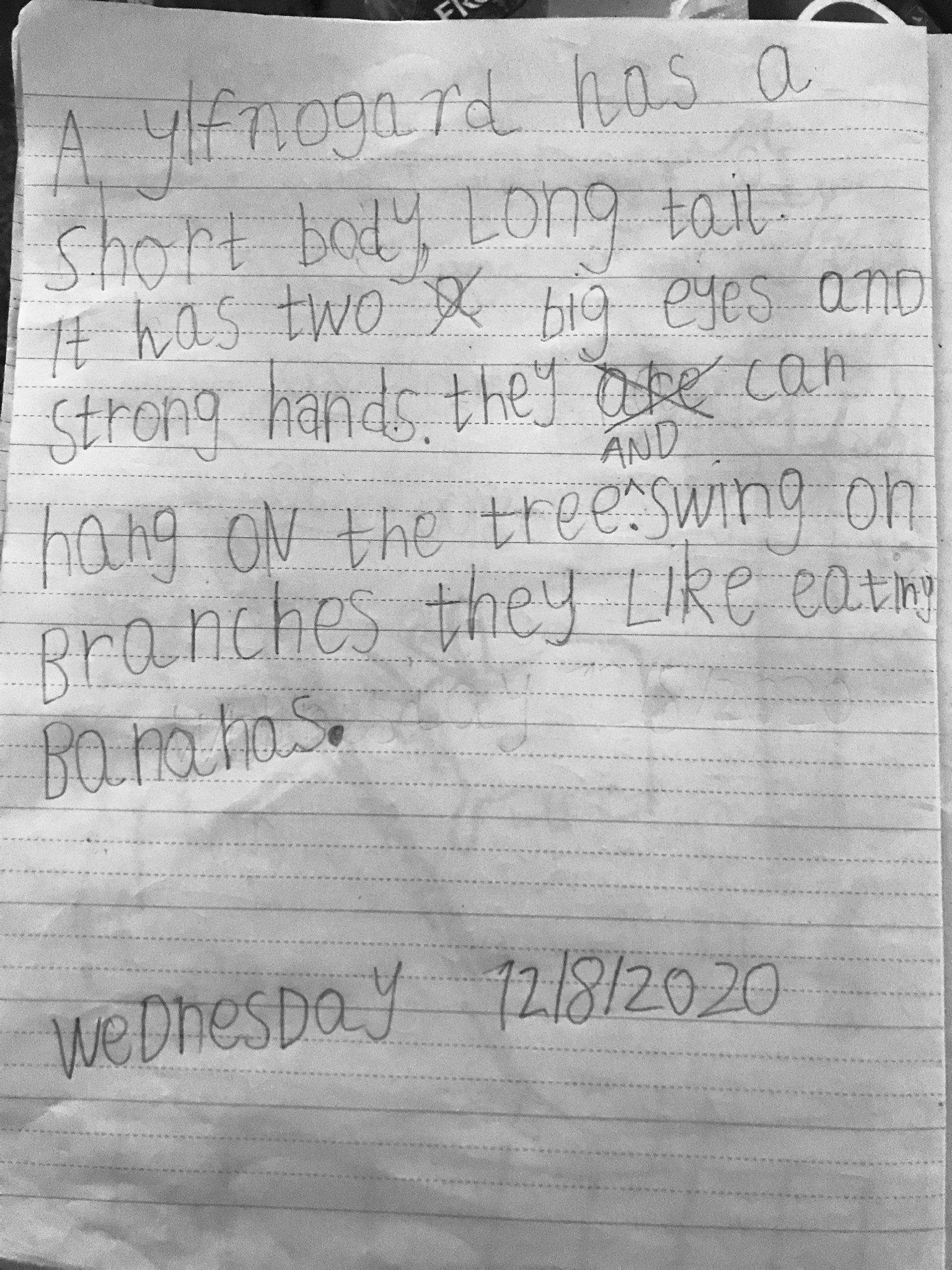 A ylfnogard has a short body, long tail.

It has two big eyes and strong hands. 

They can hang on the tree and swing on branches. 

They like eating bananas.
It has a tail. And it has hair. And it has 4 legs. And it has an oval body shaped body. And it has 2 eyes. And it has 1 nose. And it has 1 mouth.
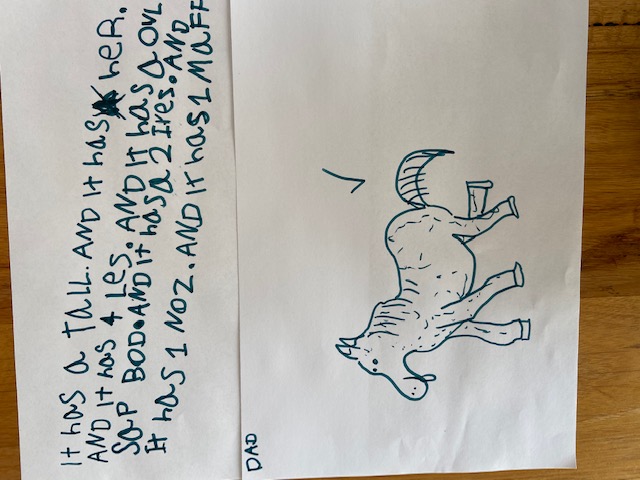 Big eyes 

Big wings

Purple and blue feathers

Claws
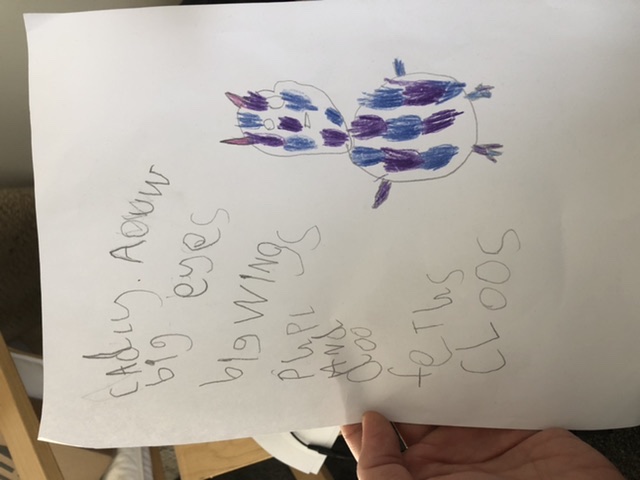 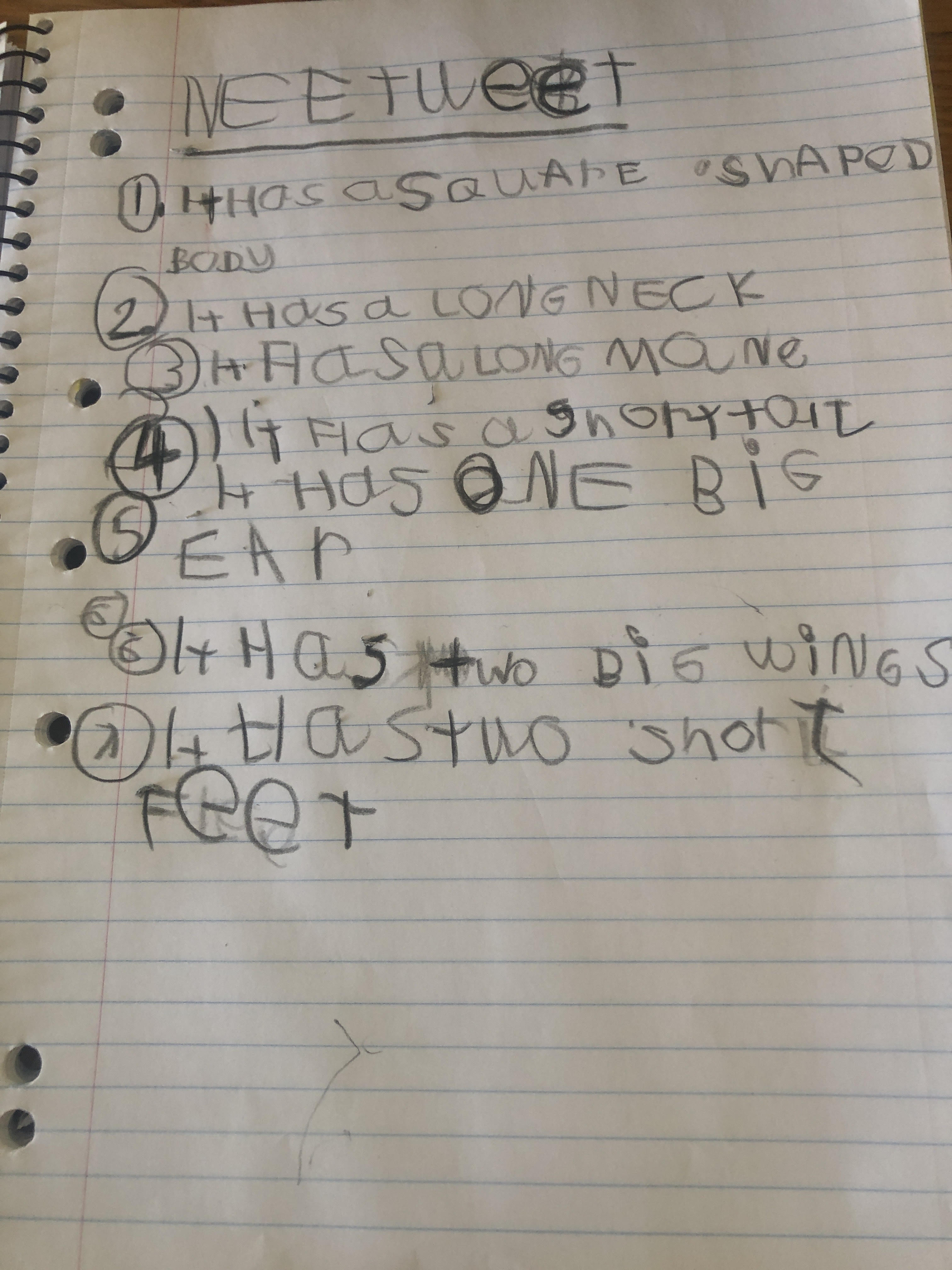 NEETWEET

Has a square shaped body
It has a long neck
It has a long mane
It has a short tail
It has one big ear
It has two big ears
It has two short feet
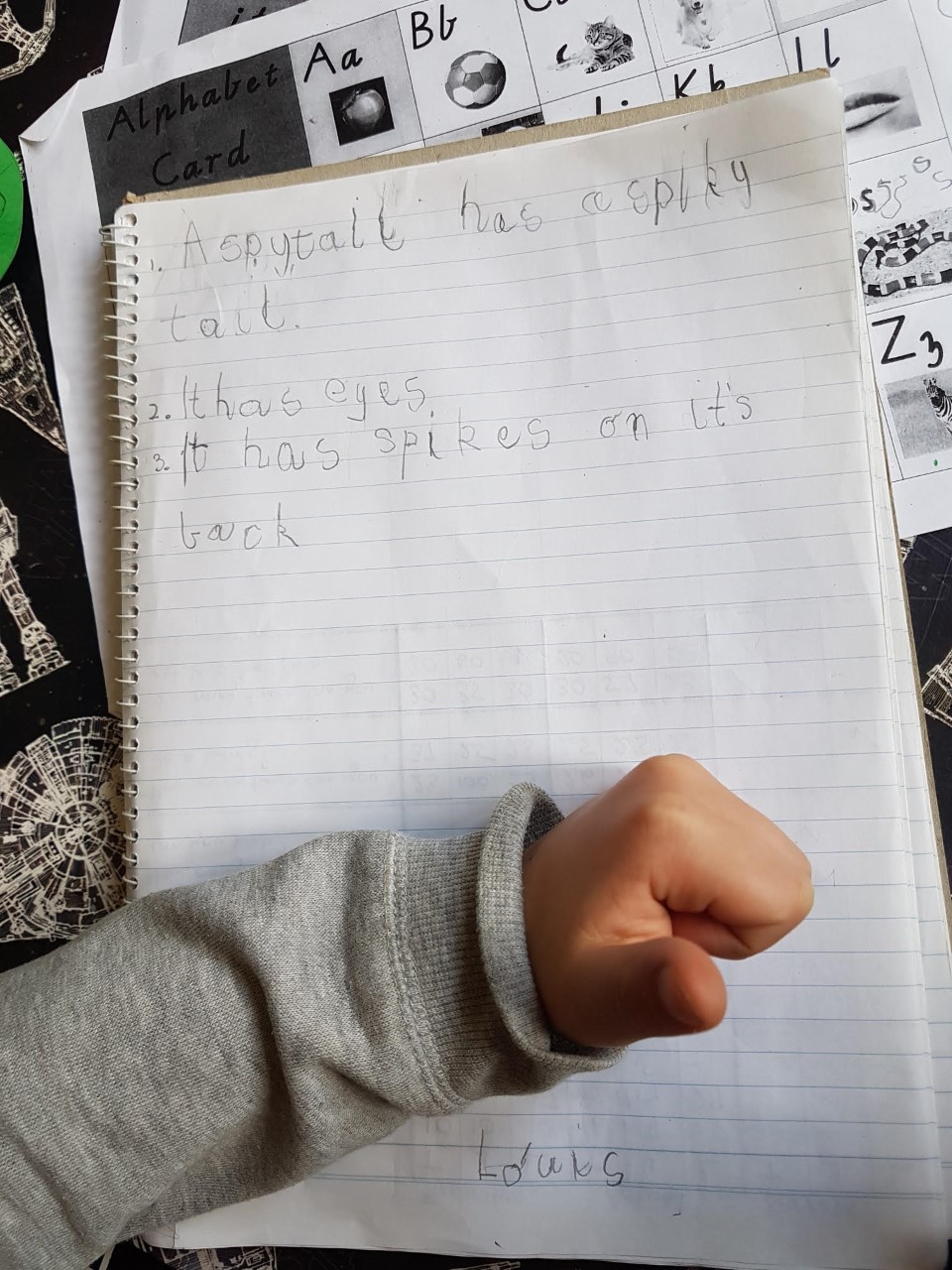 A spytail has a spiky tail.

It has eyes.

It has spikes on its back.
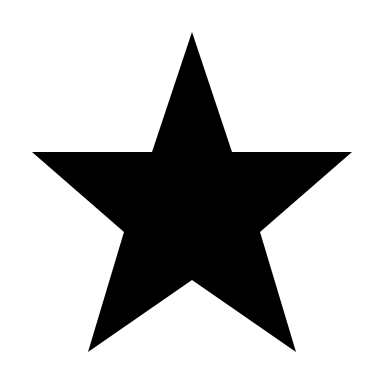 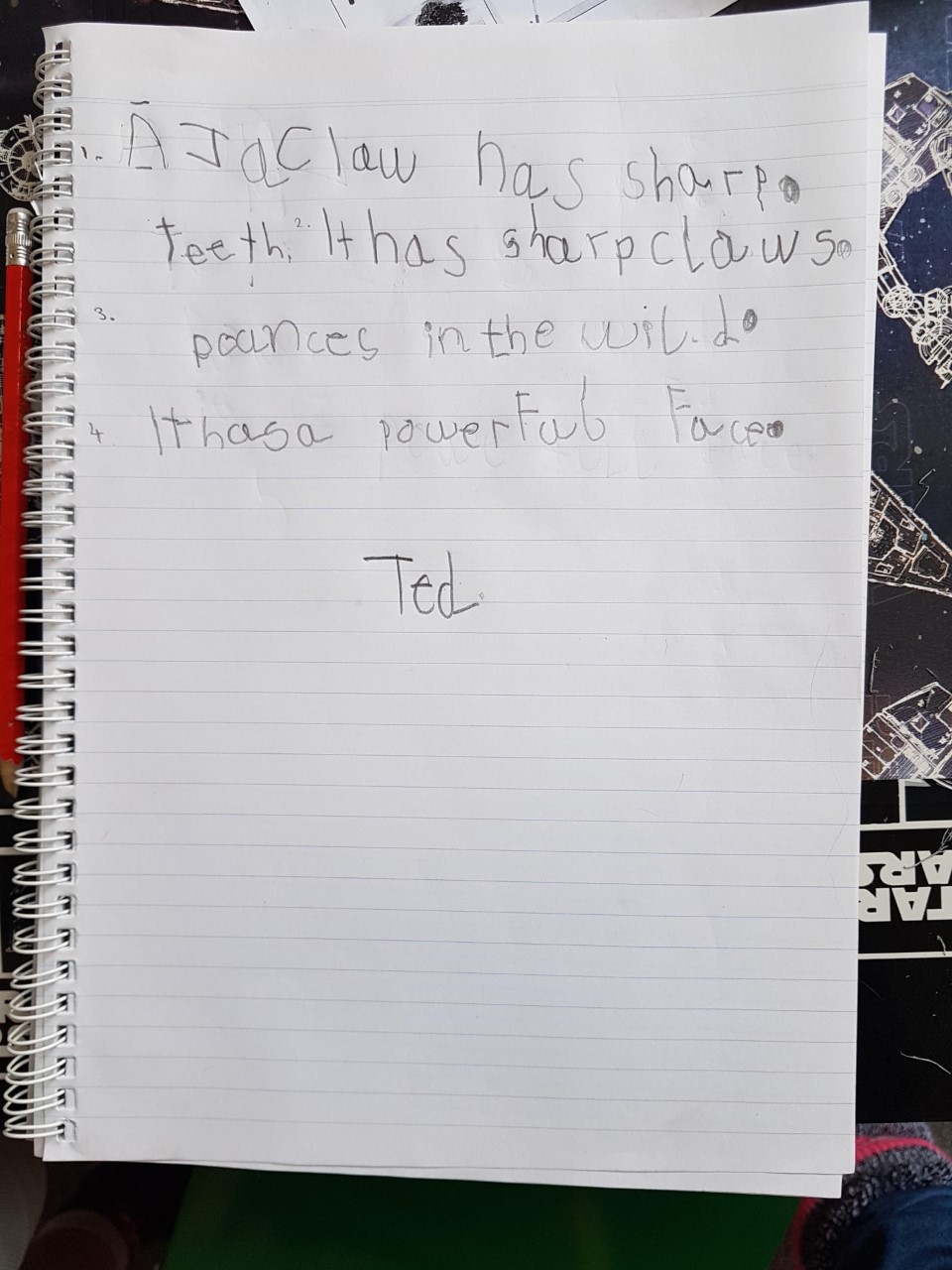 1. A jaclaw has sharp teeth.

2. It has sharp claws.

3. Pounces in the wild.

4. It has a powerful face.
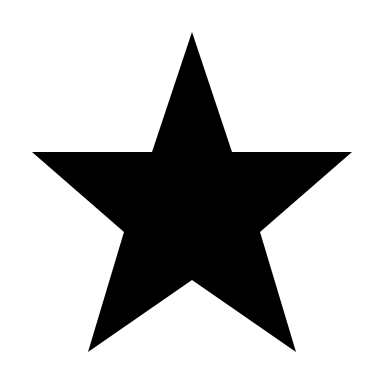